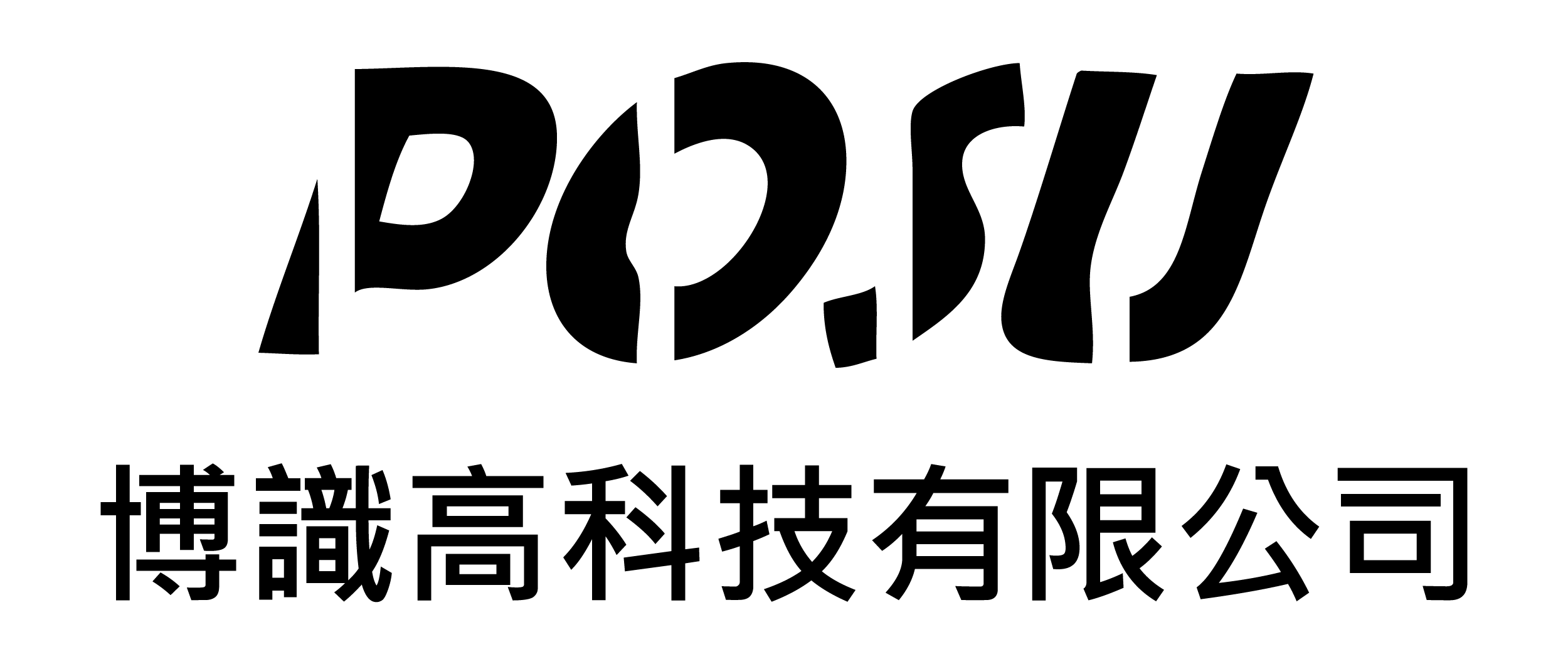 永續．專業．用心．高品質
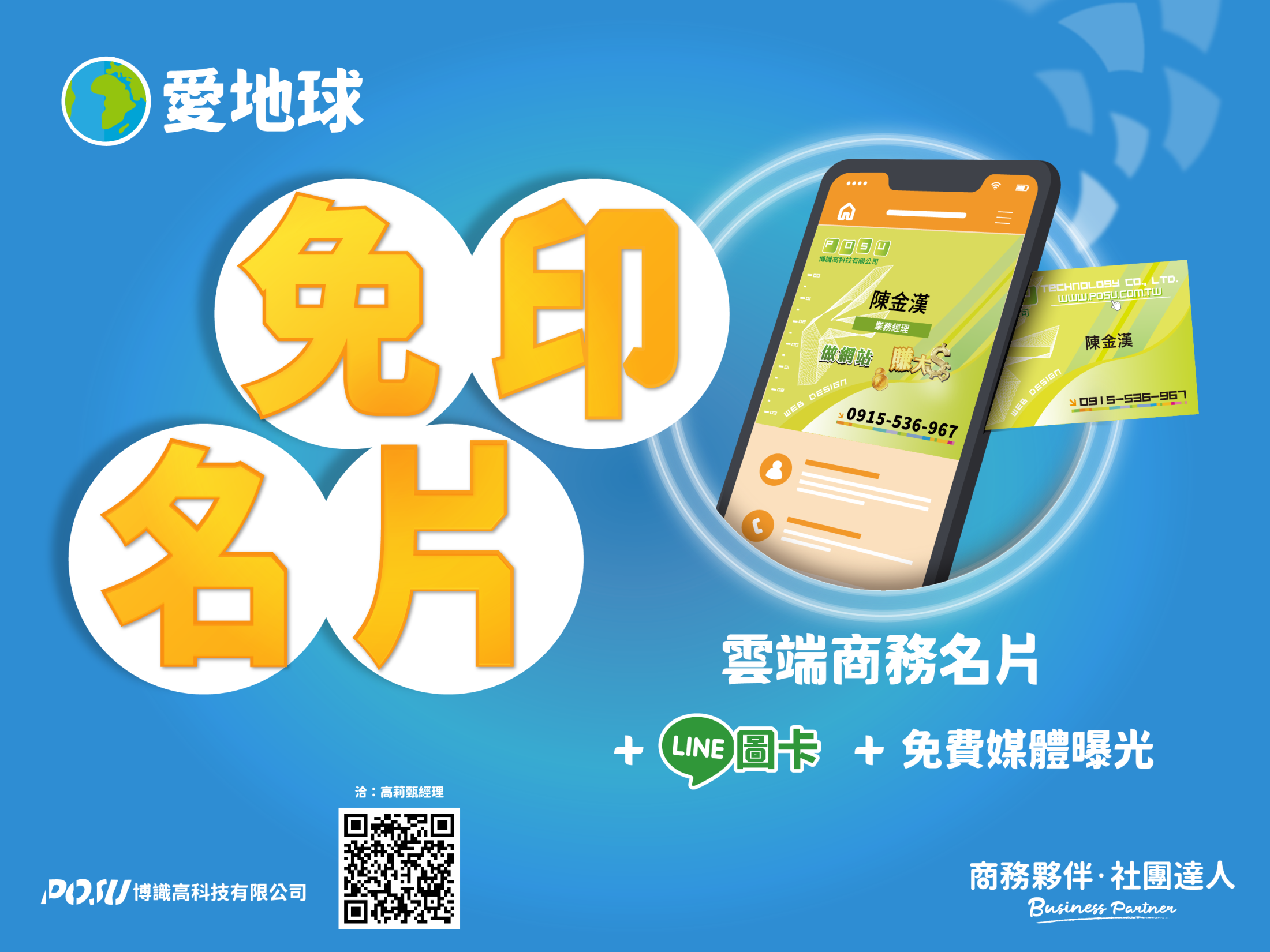 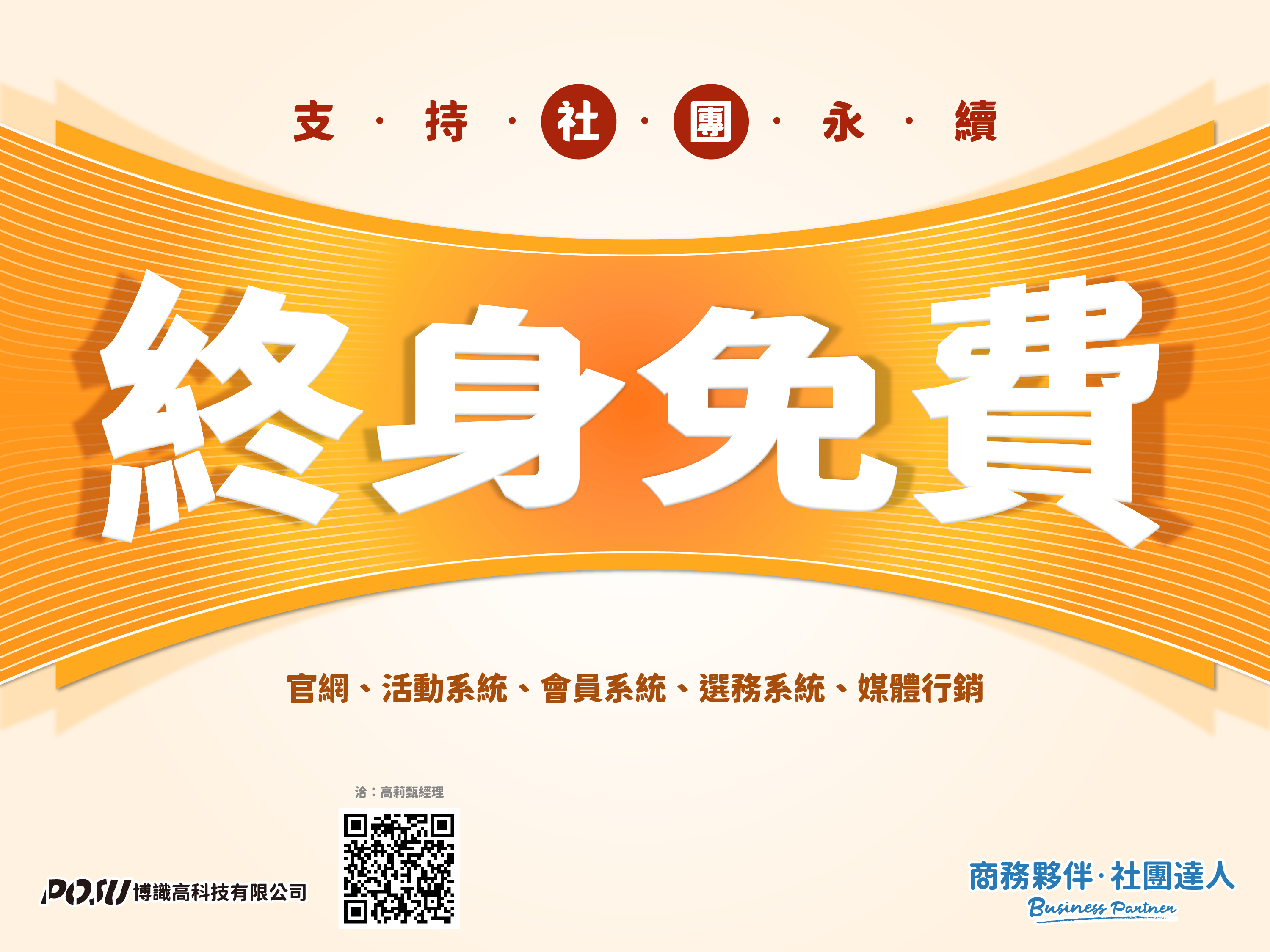